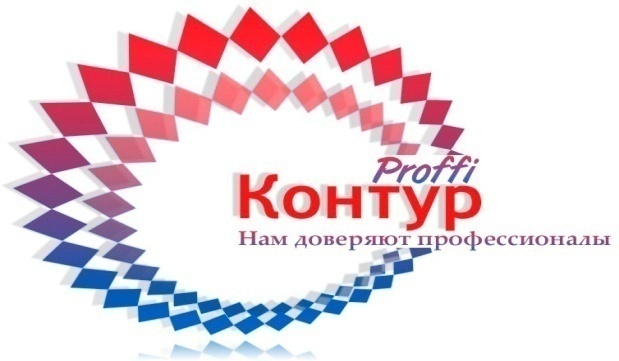 ООО «Контур Проффи» 
Региональный представитель СКБ Контур в г. Курган
г. Курган, ул. К.Маркса, д.149/1, 2 этаж
тел.: 8(3522) 428 868	e-mail: adm01@proffi45.ru
Основные положения54 ФЗ в редакции 290 ФЗ
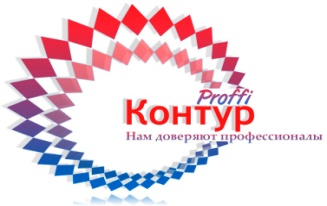 ООО «Контур Проффи» 
Региональный представитель СКБ Контур в г. Курган
г. Курган, ул. К.Маркса, д.149/1, 2 этаж
тел.: 8(3522) 428 868	e-mail: adm01@proffi45.ru
54-ФЗ: Новый порядок  применения ККТ
С 1 февраля 2017 года контрольно-кассовая техника должна отправлять электронные версии чеков оператору фискальных данных — новые правила установлены в 54-ФЗ ст.2 п.2.ЭКЛЗ нужно заменить на фискальный накопитель, подключить кассу к интернету, заключить договор с оператором фискальных данных и отправлять чеки в электронном виде в ФНС через оператора фискальных данных.
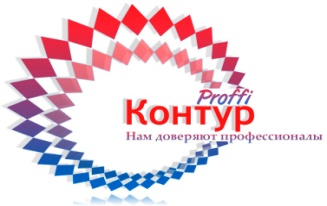 ООО «Контур Проффи» 
Региональный представитель СКБ Контур в г. Курган
г. Курган, ул. К.Маркса, д.149/1, 2 этаж
тел.: 8(3522) 428 868	e-mail: adm01@proffi45.ru
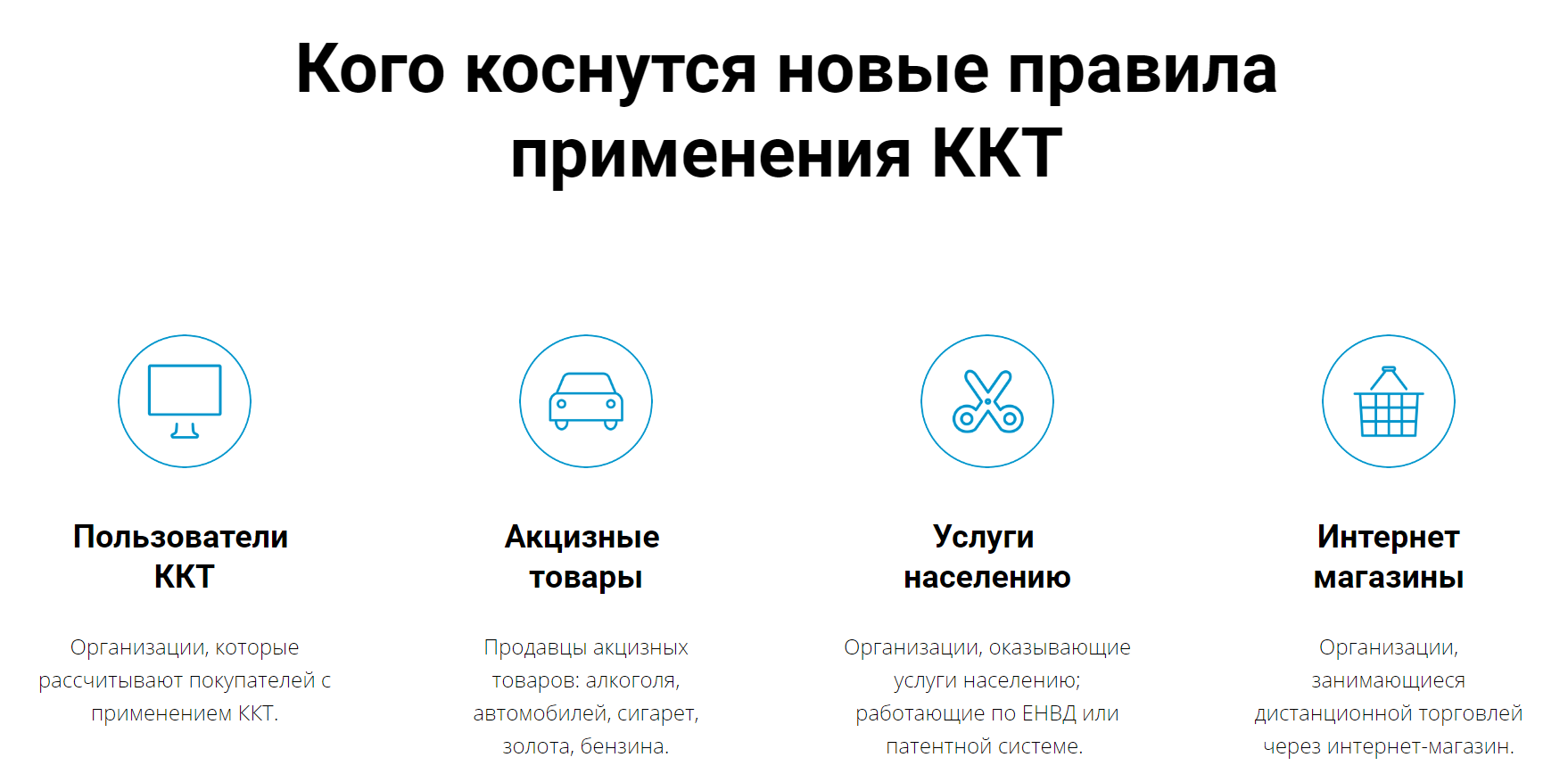 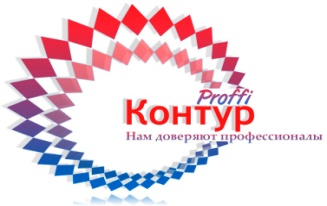 ООО «Контур Проффи» 
Региональный представитель СКБ Контур в г. Курган
г. Курган, ул. К.Маркса, д.149/1, 2 этаж
тел.: 8(3522) 428 868	e-mail: adm01@proffi45.ru
Порядок взаимодействия
по новым требованиям закона
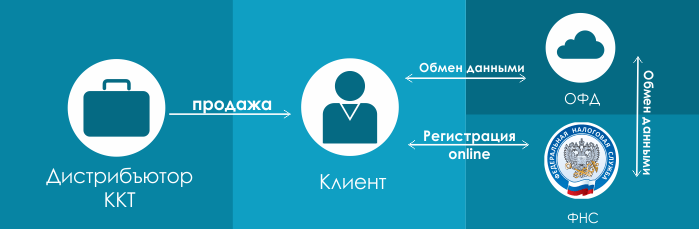 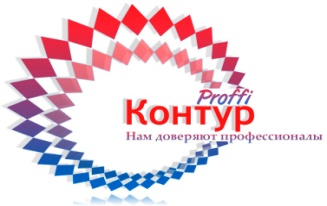 ООО «Контур Проффи» 
Региональный представитель СКБ Контур в г. Курган
г. Курган, ул. К.Маркса, д.149/1, 2 этаж
тел.: 8(3522) 428 868	e-mail: adm01@proffi45.ru
Порядок взаимодействия
по новым требованиям закона
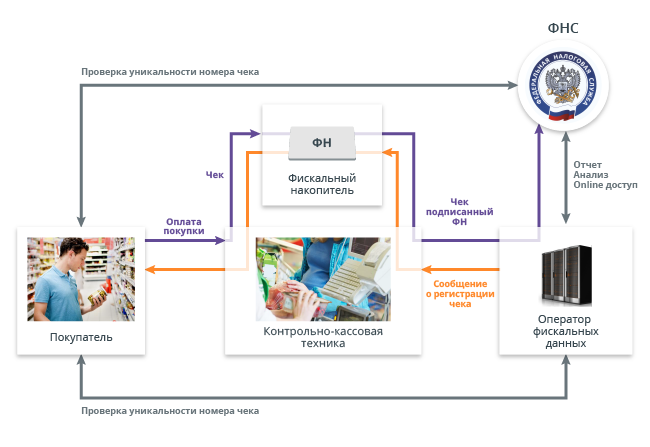 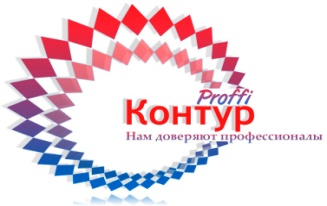 ООО «Контур Проффи» 
Региональный представитель СКБ Контур в г. Курган
г. Курган, ул. К.Маркса, д.149/1, 2 этаж
тел.: 8(3522) 428 868	e-mail: adm01@proffi45.ru
Сроки внедрения закона
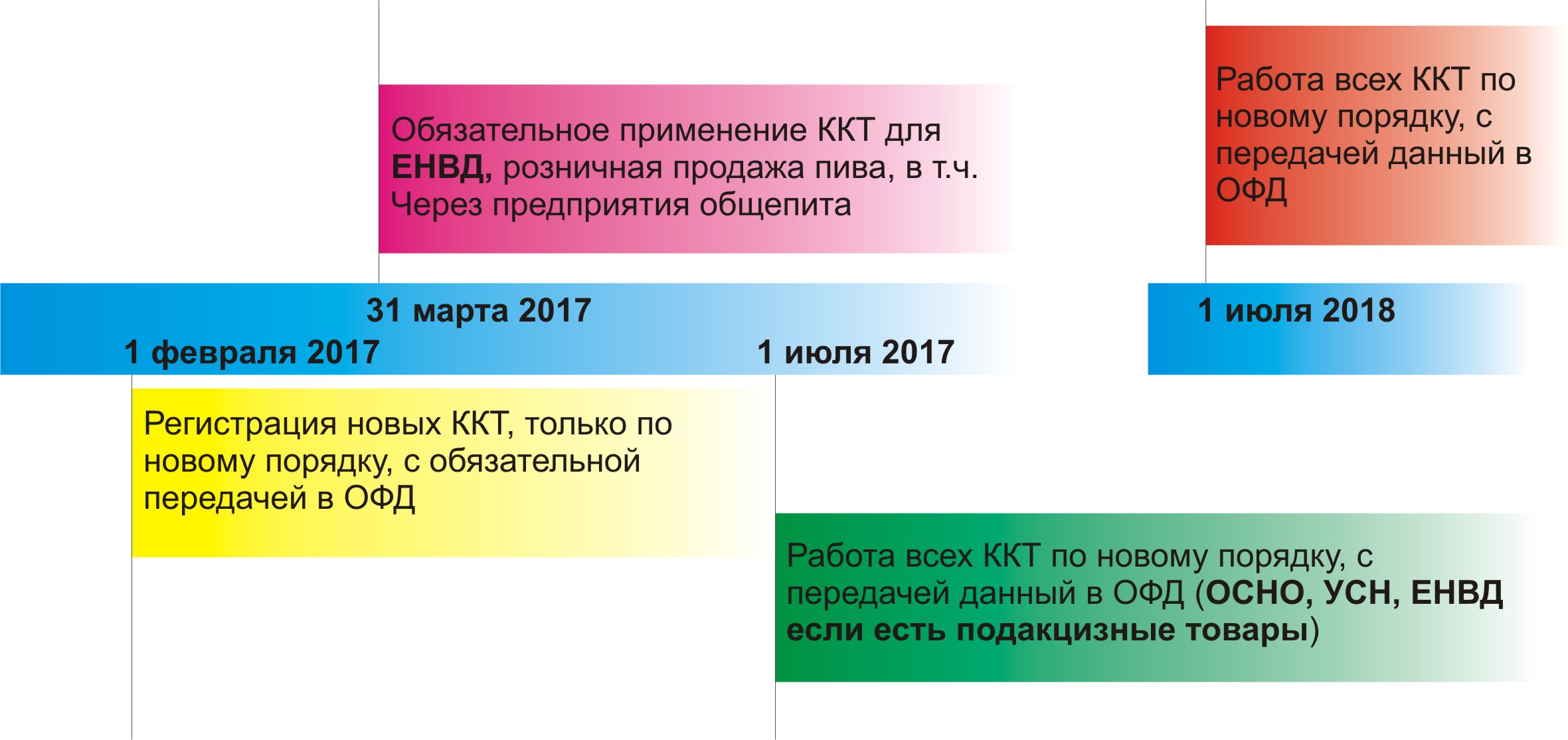 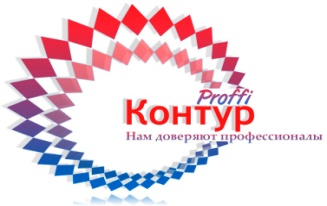 ООО «Контур Проффи» 
Региональный представитель СКБ Контур в г. Курган
г. Курган, ул. К.Маркса, д.149/1, 2 этаж
тел.: 8(3522) 428 868	e-mail: adm01@proffi45.ru
Штрафы
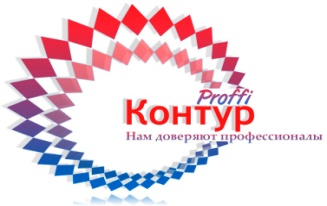 ООО «Контур Проффи» 
Региональный представитель СКБ Контур в г. Курган
г. Курган, ул. К.Маркса, д.149/1, 2 этаж
тел.: 8(3522) 428 868	e-mail: adm01@proffi45.ru
Что изменится в чеках
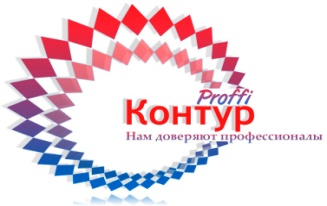 ООО «Контур Проффи» 
Региональный представитель СКБ Контур в г. Курган
г. Курган, ул. К.Маркса, д.149/1, 2 этаж
тел.: 8(3522) 428 868	e-mail: adm01@proffi45.ru
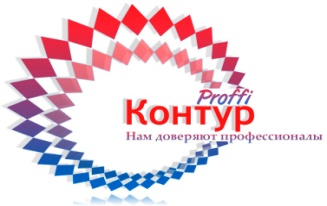 ООО «Контур Проффи» 
Региональный представитель СКБ Контур в г. Курган
г. Курган, ул. К.Маркса, д.149/1, 2 этаж
тел.: 8(3522) 428 868	e-mail: adm01@proffi45.ru
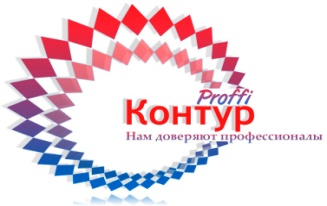 ООО «Контур Проффи» 
Региональный представитель СКБ Контур в г. Курган
г. Курган, ул. К.Маркса, д.149/1, 2 этаж
тел.: 8(3522) 428 868	e-mail: adm01@proffi45.ru
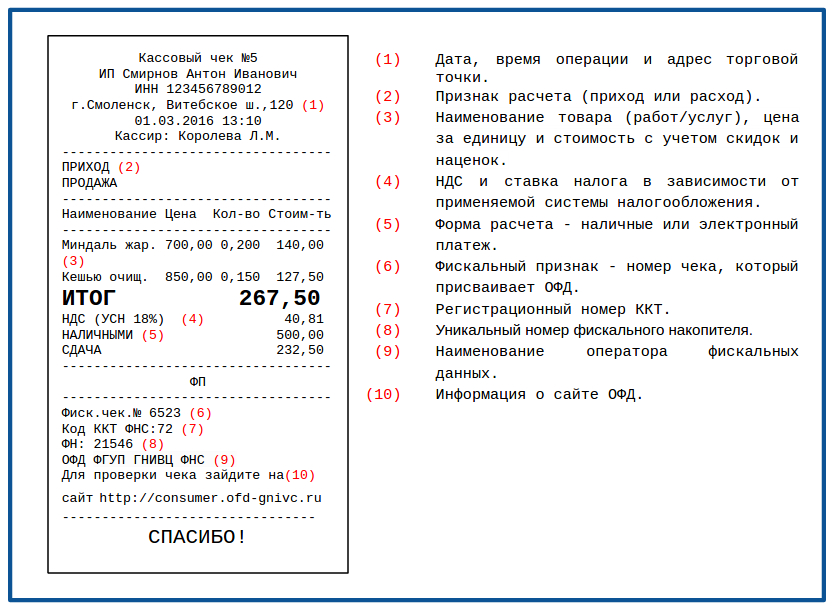 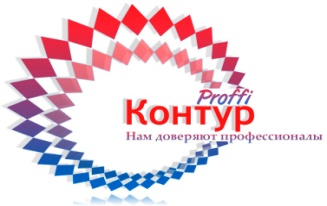 ООО «Контур Проффи» 
Региональный представитель СКБ Контур в г. Курган
г. Курган, ул. К.Маркса, д.149/1, 2 этаж
тел.: 8(3522) 428 868	e-mail: adm01@proffi45.ru
Личный кабинет ОФД
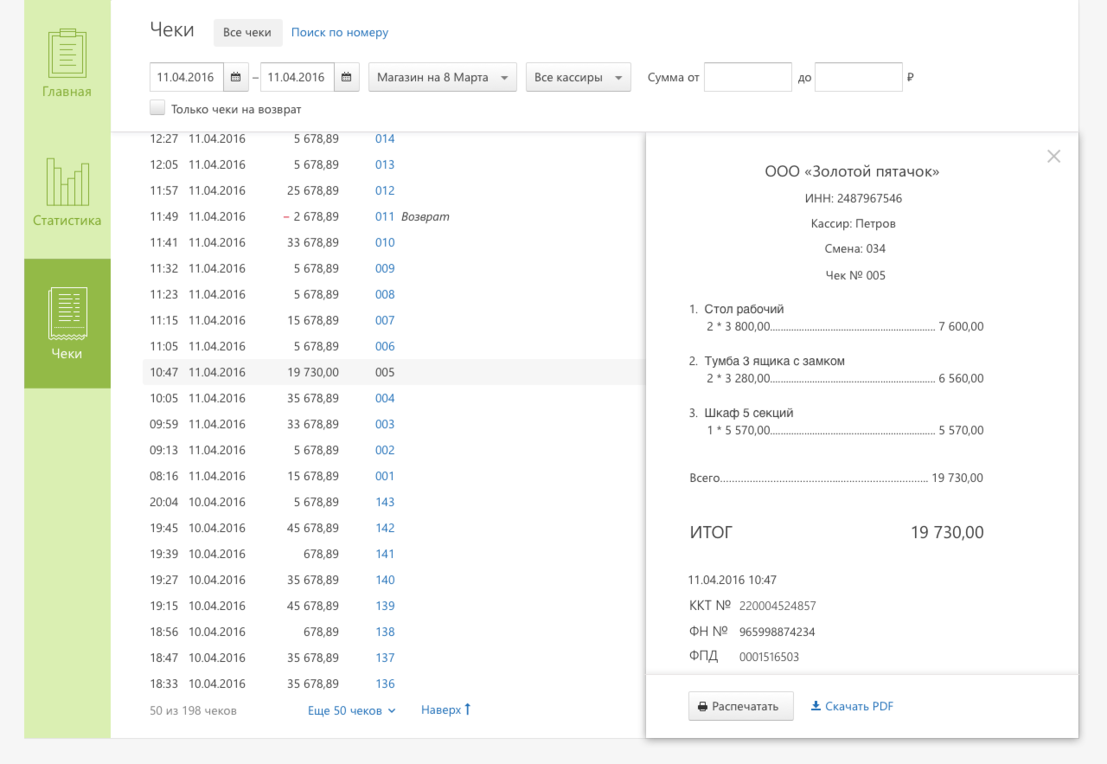 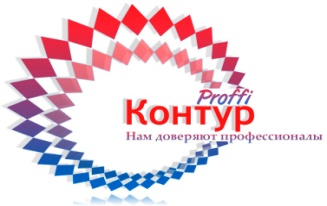 ООО «Контур Проффи» 
Региональный представитель СКБ Контур в г. Курган
г. Курган, ул. К.Маркса, д.149/1, 2 этаж
тел.: 8(3522) 428 868	e-mail: adm01@proffi45.ru
Кто освобожден от применения ККТ
Организации и индивидуальные предприниматели, которые оказывают : 
 услуги по ремонту и покраске обуви; 
 услуги по изготовлению и ремонту ключей и галантереи из металла; 
 продают собственноручно изготовленные изделия народных промыслов или художественных промыслов; 
 сдают в аренду собственное жилье. 
 организации или ИП, занимающиеся продажей газет и журналов в киосках; 
 торговцы мороженым и разливными безалкогольными напитками; 
 продавцы продуктов из автоцистерн: молока, кваса, свежей рыбы и т.д; 
 продавцы сезонных даров природы — овощей, фруктов, арбузов и дынь; 
 «коробейники», которые продают разносную продукцию; 
 продавцы на ярмарках, выставках-продажах, розничных рынках; 
 аптеки, работающие при фельдшерских пунктах в селах и деревнях, а также отделения больниц и медицинских организаций в населенных пунктах, где нет аптек; 
 организации и ИП, работающие в отдаленных селах и деревнях или труднодоступных местностях. Местность должна значиться в списке, утвержденном региональными властями.
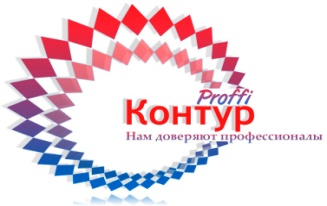 ООО «Контур Проффи» 
Региональный представитель СКБ Контур в г. Курган
г. Курган, ул. К.Маркса, д.149/1, 2 этаж
тел.: 8(3522) 428 868	e-mail: adm01@proffi45.ru
Кто потерял освобождение от ККТ?
Налогоплательщики ЕНВД и ПСН. До первого июля 2018 года эти категории предпринимателей могут не пользоваться ККТ, но только в том случае, если они будут выдавать подтверждение оплаты по первому требованию покупателя. 
Торговые или вендинговые автоматы. 
Платежные терминалы. 
Услуги населению:
 бытовые услуги (парикмахерские, ателье), 
 услуги пассажирских перевозок, 
 почтовой и мобильной связи, 
 жилищно-коммунальные услуги, 
 продажа билетов на концерты и выставки, спортивные мероприятия, экскурсии и туристические путевки и т.д.
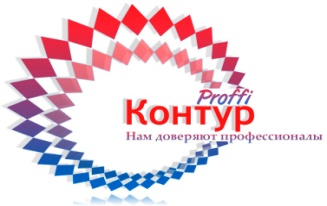 ООО «Контур Проффи» 
Региональный представитель СКБ Контур в г. Курган
г. Курган, ул. К.Маркса, д.149/1, 2 этаж
тел.: 8(3522) 428 868	e-mail: adm01@proffi45.ru
Оборудования для перехода на новые требования 54ФЗ
Федеральная налоговая служба осуществляет ведение реестра контрольно-кассовой техники в соответствии со статьей 3 Федерального закона от 22.05.2003 № 54-ФЗ «О применении контрольно-кассовой техники при осуществлении наличных денежных расчетов и (или) расчетов с использованием электронных средств платежа».
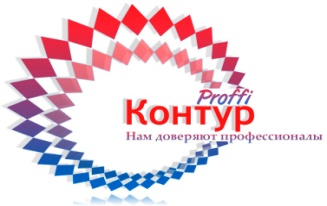 ООО «Контур Проффи» 
Региональный представитель СКБ Контур в г. Курган
г. Курган, ул. К.Маркса, д.149/1, 2 этаж
тел.: 8(3522) 428 868	e-mail: adm01@proffi45.ru
Как подготовиться
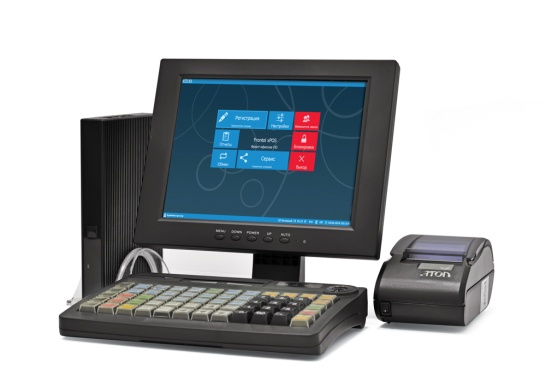 Приобрести (либо модернизировать) 
on-line ККТ, которая соответствует 
	требованиям 54ФЗ в редакции 290ФЗ
	
2. 	Заключить договор с оператором фискальных данных (ОФД)

Зарегистрировать новую кассу
	на сайте ФНС в личном 
	кабинете налогоплательщика.
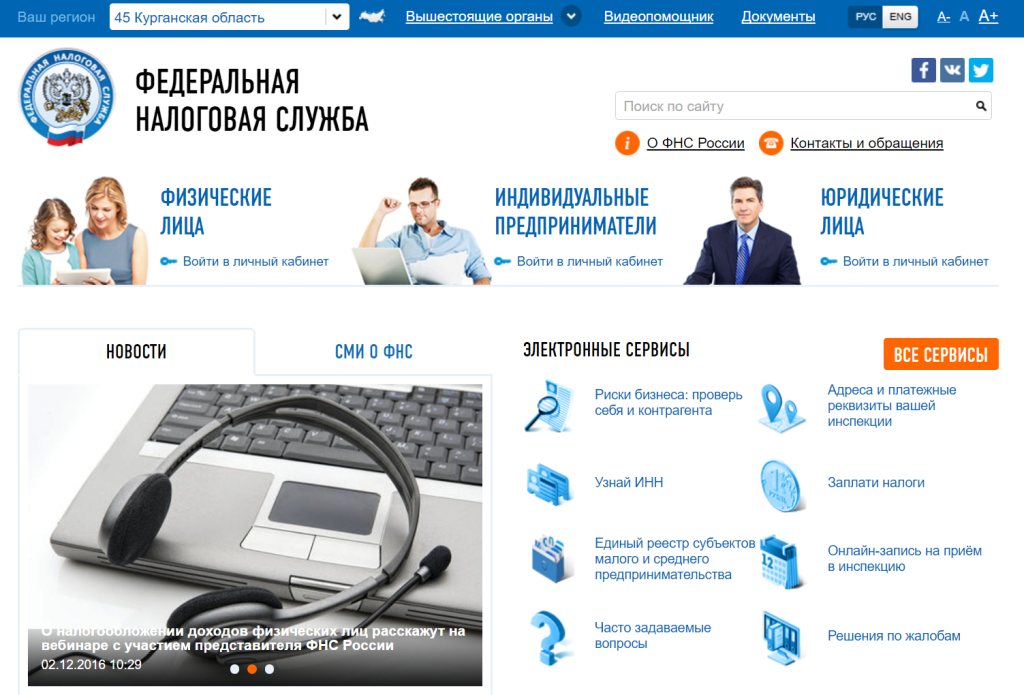 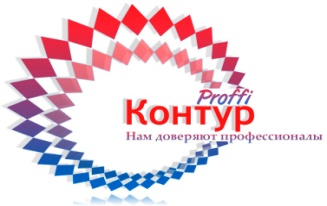 ООО «Контур Проффи» 
Региональный представитель СКБ Контур в г. Курган
г. Курган, ул. К.Маркса, д.149/1, 2 этаж
тел.: 8(3522) 428 868	e-mail: adm01@proffi45.ru
Что будет со старой ККТ
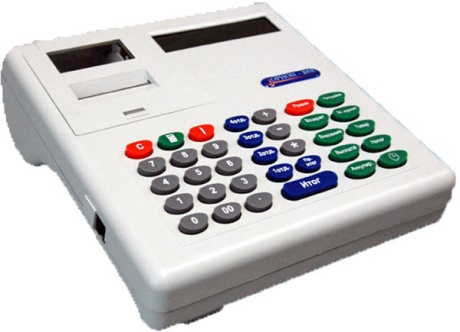 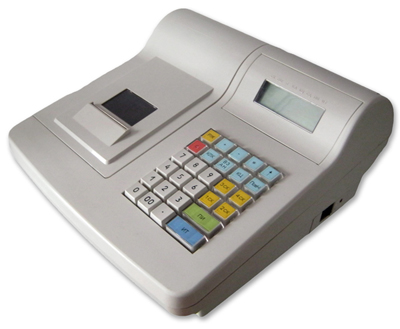 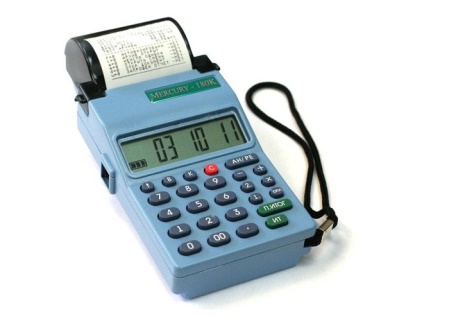 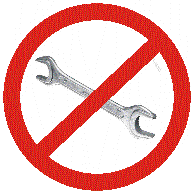 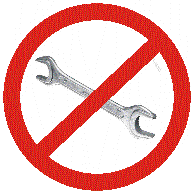 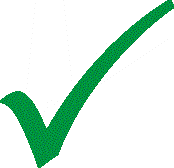 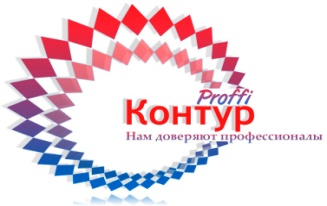 ООО «Контур Проффи» 
Региональный представитель СКБ Контур в г. Курган
г. Курган, ул. К.Маркса, д.149/1, 2 этаж
тел.: 8(3522) 428 868	e-mail: adm01@proffi45.ru
Алгоритм выбора оборудования
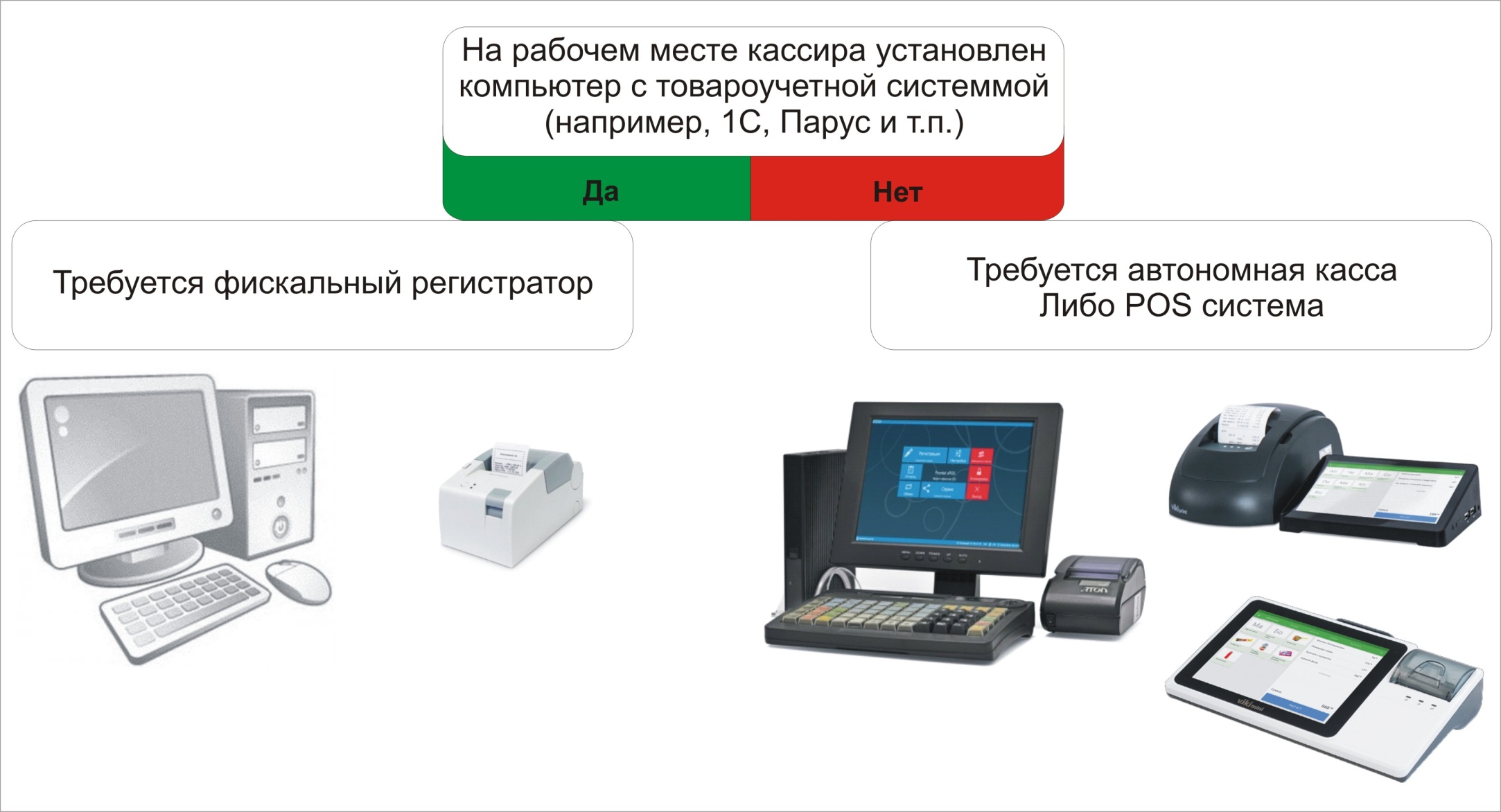 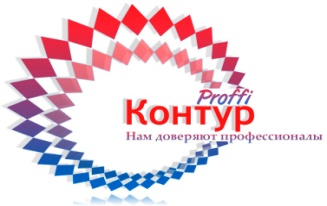 ООО «Контур Проффи» 
Региональный представитель СКБ Контур в г. Курган
г. Курган, ул. К.Маркса д. 149/1, 2 этаж
тел.: 8(3522) 428 868	e-mail: adm01@proffi45.ru
VikiPrint 80 Plus Ф
VikiPrint 57 Plus Ф
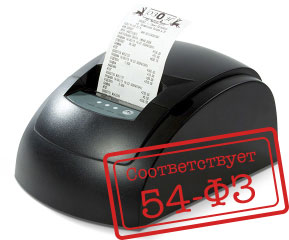 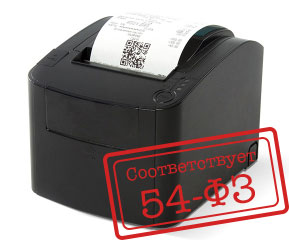 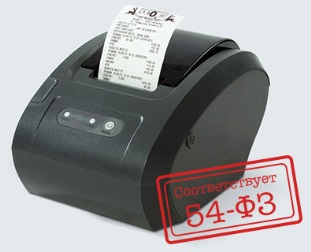 18 490 руб.
26 490 руб.
28 990 руб.
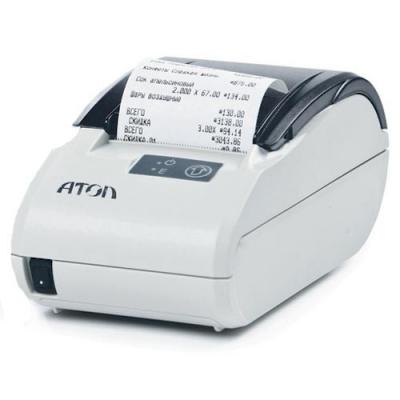 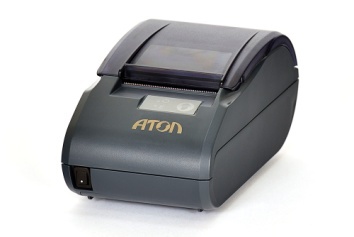 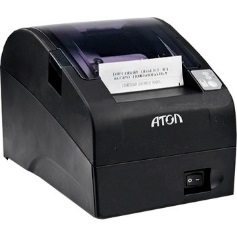 26 300 руб.
35 000 руб.
21 500 руб.
Штрих Ритейл 01Ф
Штрих On-Line
Штрих Лайт 01Ф
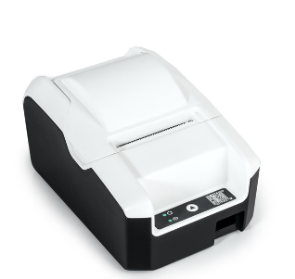 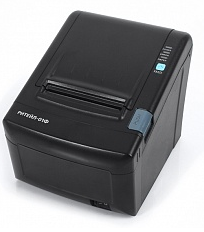 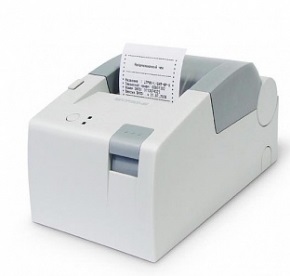 ООО «Контур Проффи» 
Региональный представитель СКБ Контур в г. Курган
г. Курган, ул. К.Маркса, д.149/1, 2 этаж
тел.: 8(3522) 428 868	e-mail: adm01@proffi45.ru
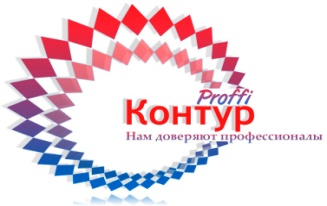 Розница Viki «Бюджет» +2D Сканер
Розница Viki «Бюджет» +1D Сканер
Розница Viki «Бюджет»
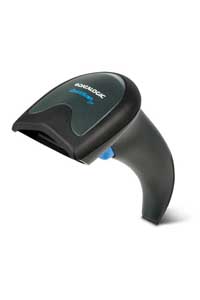 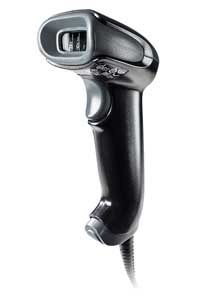 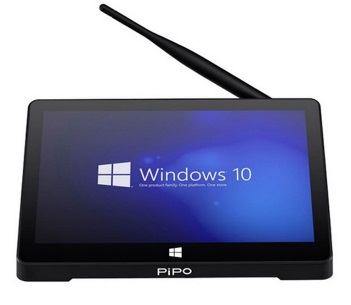 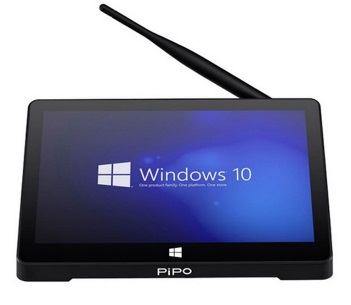 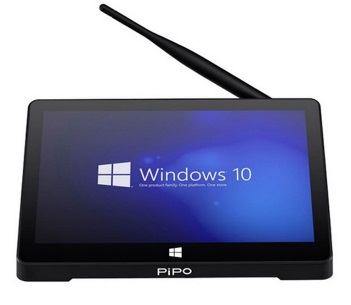 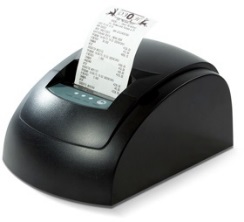 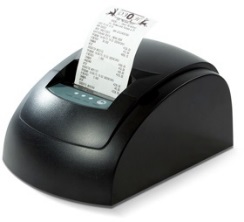 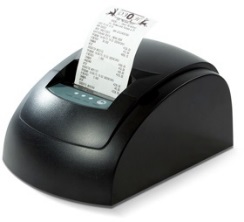 Розница Viki «Бизнес» +2D Сканер
Розница Viki «Бизнес» +1D Сканер
Розница Viki «Бизнес»
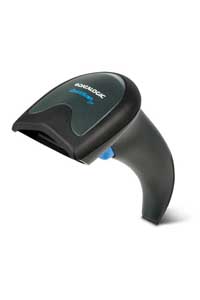 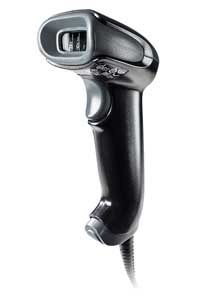 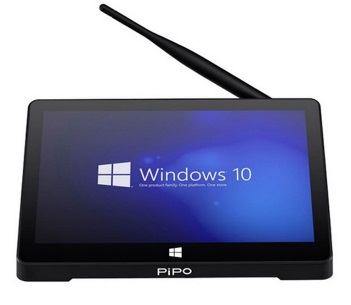 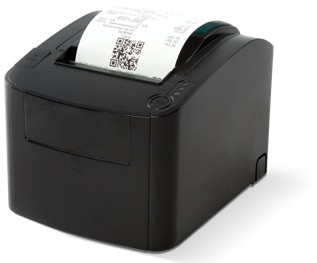 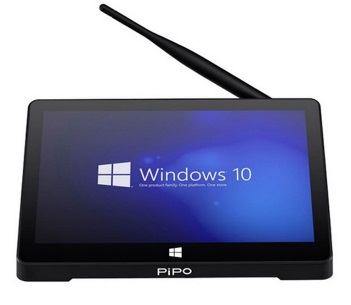 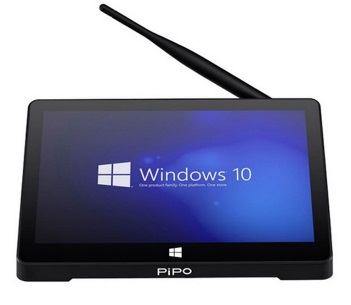 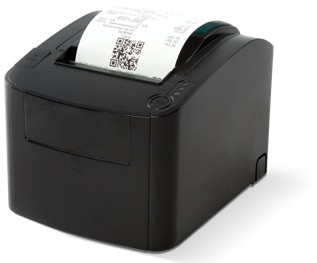 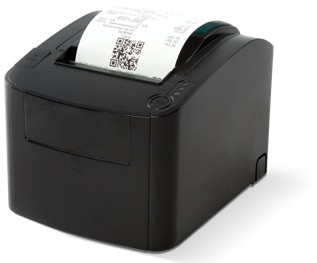 ООО «Контур Проффи» 
Региональный представитель СКБ Контур в г. Курган
г. Курган, ул. К.Маркса, д.149/1, 2 этаж
тел.: 8(3522) 428 868	e-mail: adm01@proffi45.ru
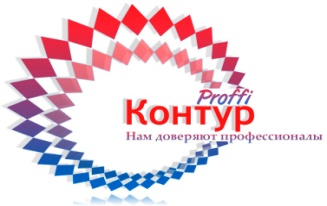 Розница АТОЛ «Бюджет» +1D Сканер
Розница АТОЛ «Бюджет» +2D Сканер
Розница АТОЛ «Бюджет»
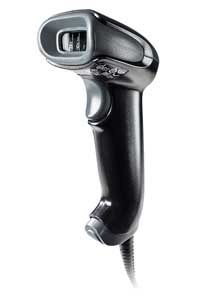 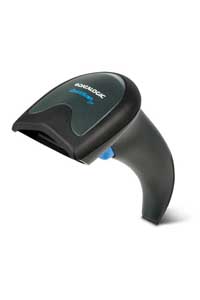 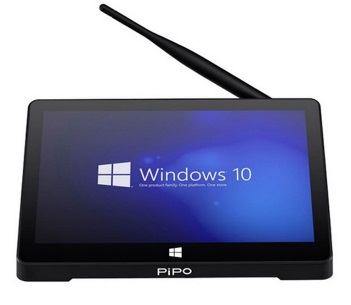 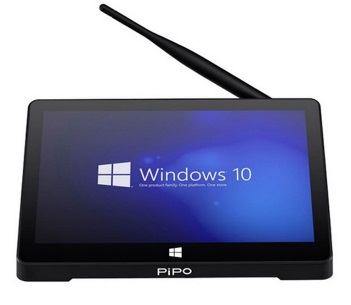 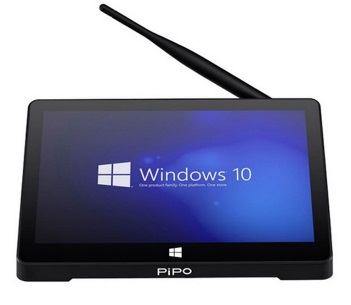 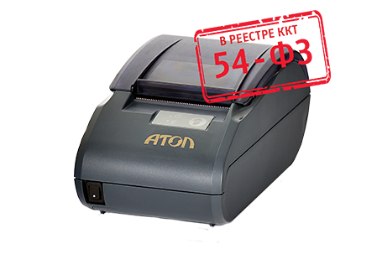 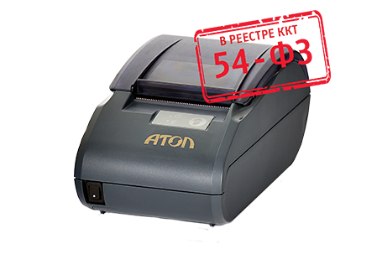 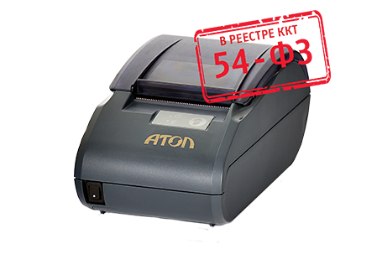 Розница АТОЛ «Бизнес» +1D Сканер
Розница АТОЛ «Бизнес» +2D Сканер
Розница АТОЛ «Бизнес»
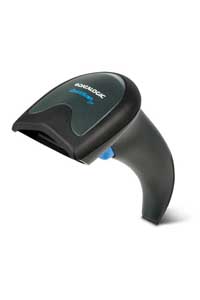 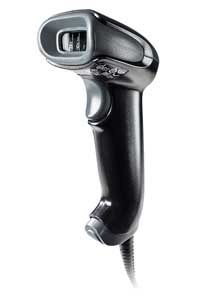 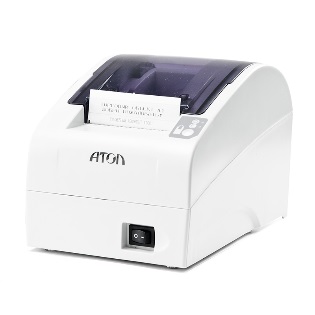 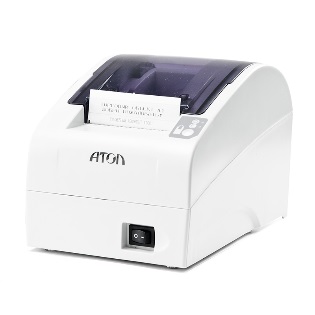 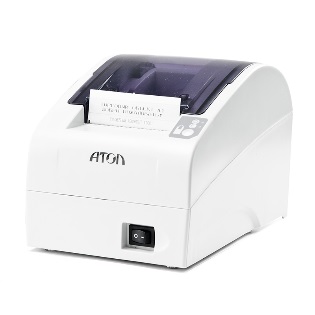 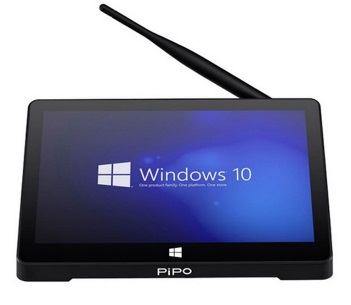 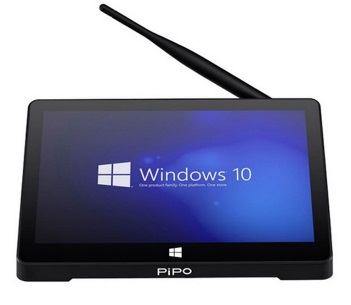 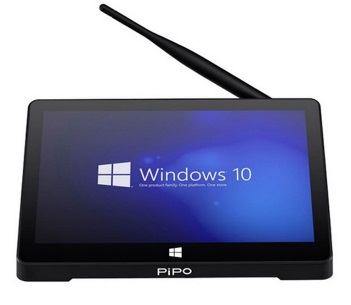 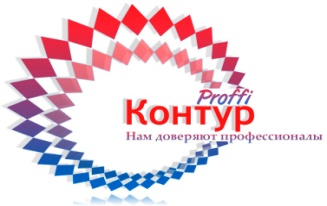 ООО «Контур Проффи» 
Региональный представитель СКБ Контур в г. Курган
г. Курган, ул. К.Маркса, д.149/1, 2 этаж
тел.: 8(3522) 428 868	e-mail: adm01@proffi45.ru
Обязательно:
On-line ККТ (автономная касса, POS система или фискальный регистратор)
Договор с ОФД
2D сканер (обязательно для продаж алкоголя)

По желанию:
Штрих-сканер (1D для линейных штрих-кодов)
Товароучетная система (Контур.Маркет)
Подключение ККТ, обучение пользователей и регистрация в ФНС
Техническое обслуживание (договор на один год)
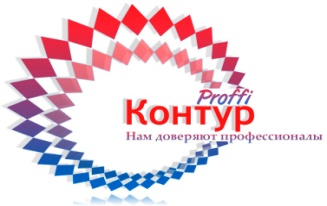 ООО «Контур Проффи» 
Региональный представитель СКБ Контур в г. Курган
г. Курган, ул. К.Маркса, д.149/1, 2 этаж
тел.: 8(3522) 428 868	e-mail: adm01@proffi45.ru
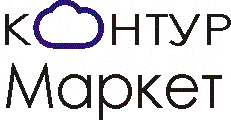 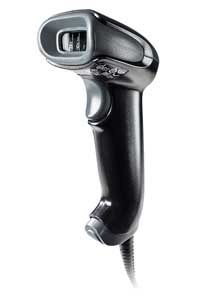 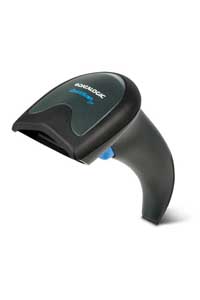 4 000 руб/год
Полноценная товар учетная система, позволяет вести учет остатков товаров, совестима с ЕГАИС
Постановка на учет ККТ в ФНС и обучение работе с ККТ
3 500 руб
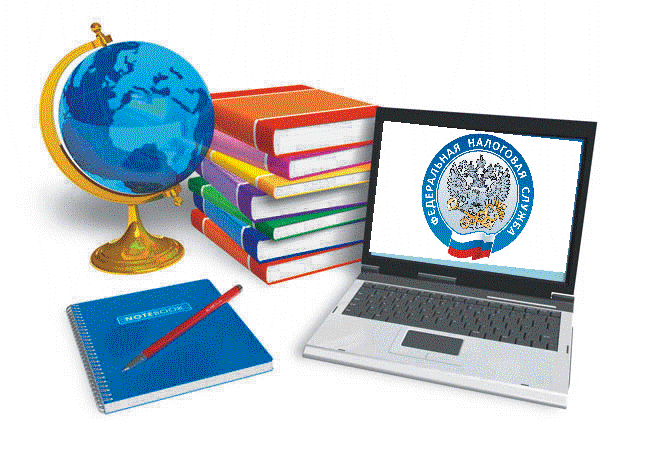 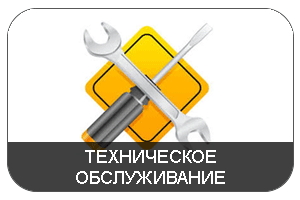 Годовое техническое обслуживание ККТ
3 500 руб/год
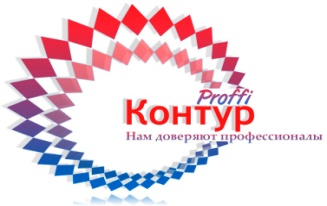 ООО «Контур Проффи» 
Региональный представитель СКБ Контур в г. Курган
г. Курган, ул. К.Маркса, д.149/1, 2 этаж
тел.: 8(3522) 428 868	e-mail: adm01@proffi45.ru
Налоговый вычет при покупке ККТ
В соответствии с Планом действий в экономике в 2016 году. Законопроектом предлагается ввести налоговые вычеты в размере 18 тыс. рублей на одну единицу контрольно-кассовой техники в части произведённых расходов в связи с приобретением контрольно-кассовой техники, обеспечивающей передачу фискальных данных в налоговые органы индивидуальными предпринимателями, применяющими специальные налоговые режимы, деятельность которых ранее не требовала применения такой техники.
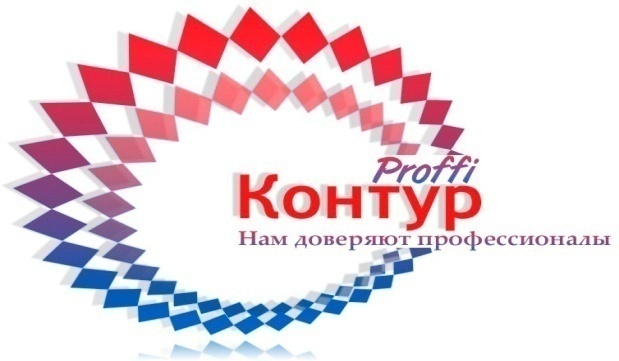 ООО «Контур Проффи» 
Региональный представитель СКБ Контур в г. Курган
г. Курган, ул. К.Маркса, д.149/1, 2 этаж
тел.: 8(3522) 428 868	e-mail: adm01@proffi45.ru
Спасибо за внимание